Microsoft WordLecture 7
M.Sc. Goran Noori Saleh
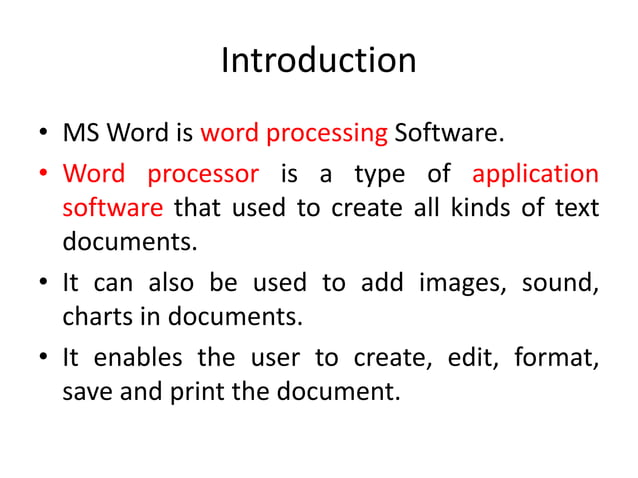 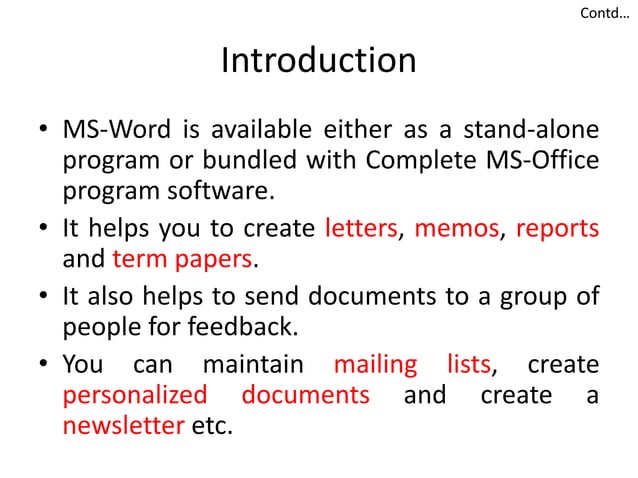 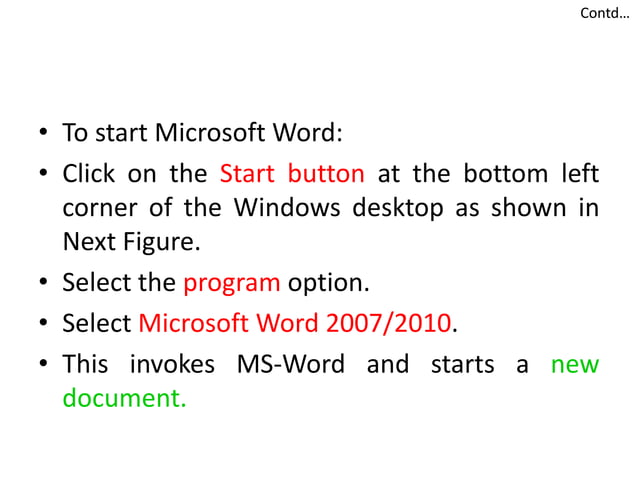 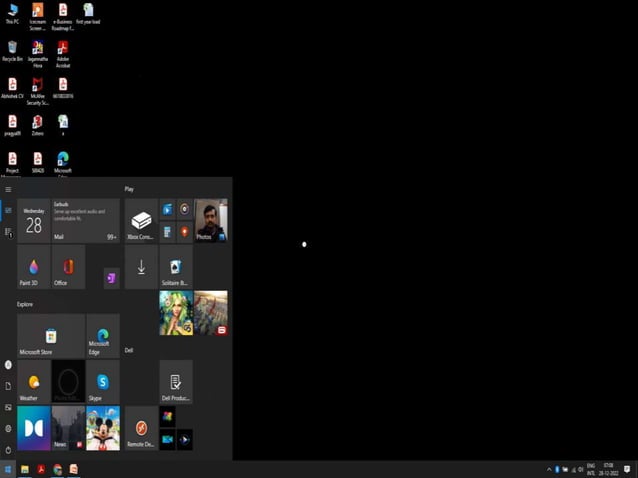 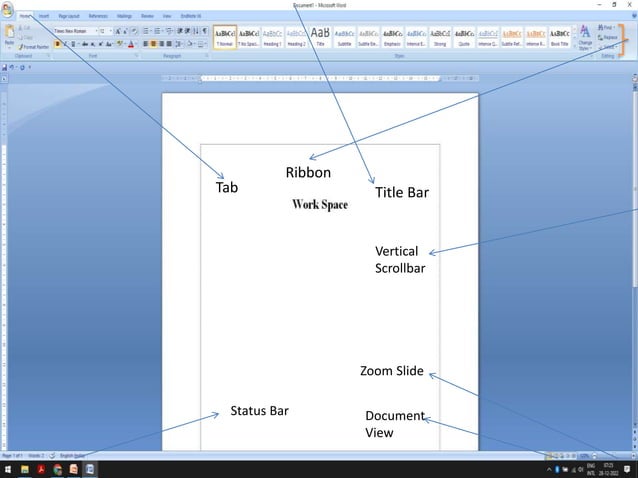 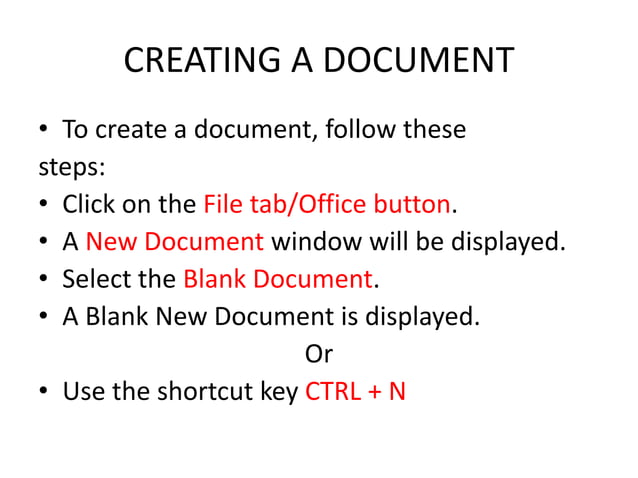 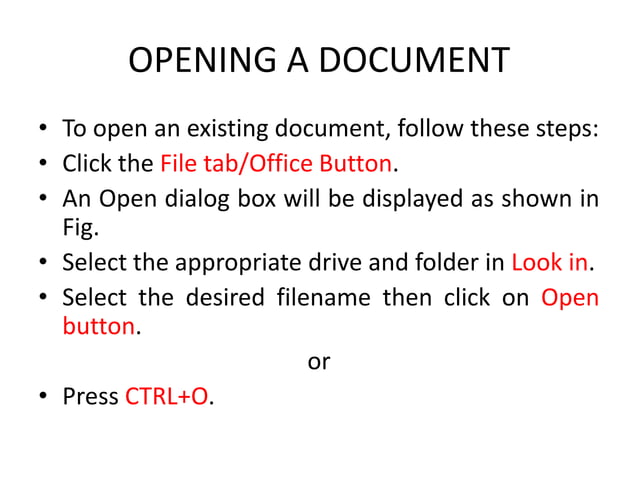 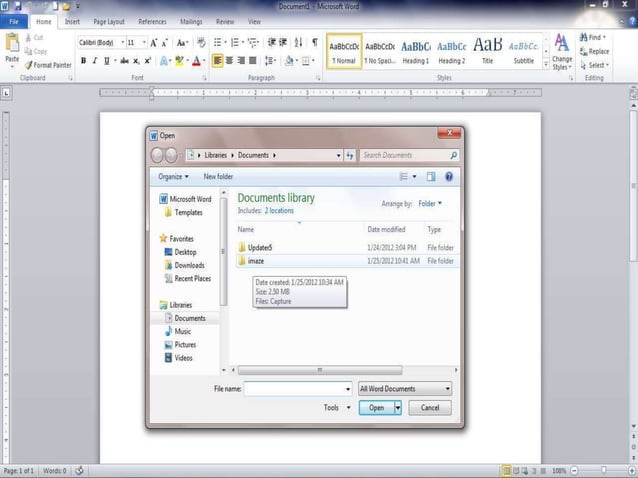 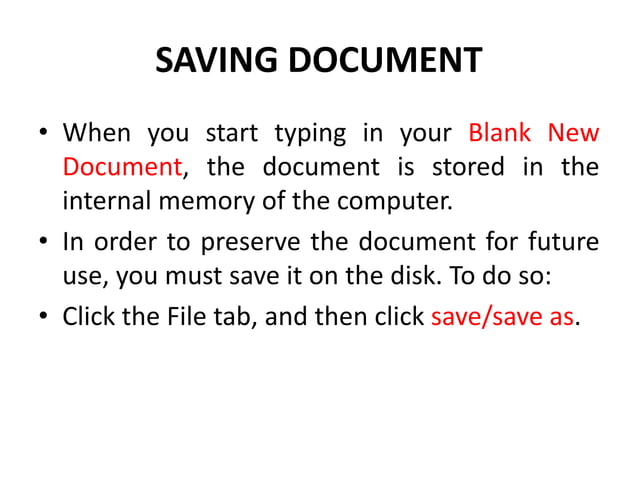 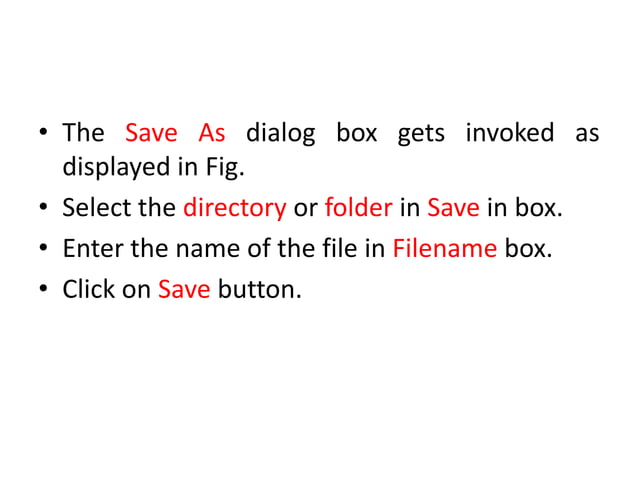 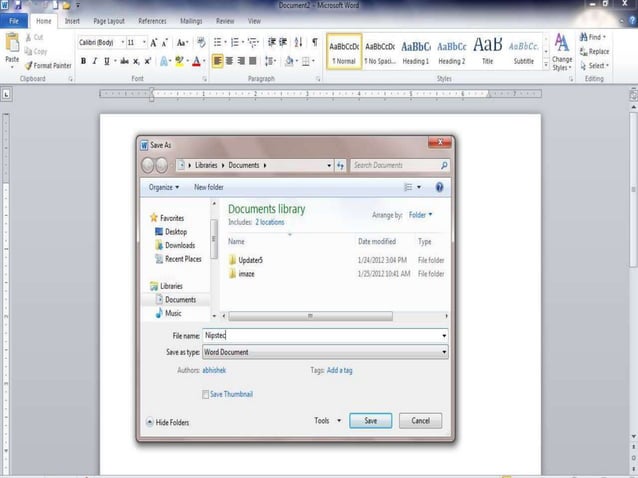 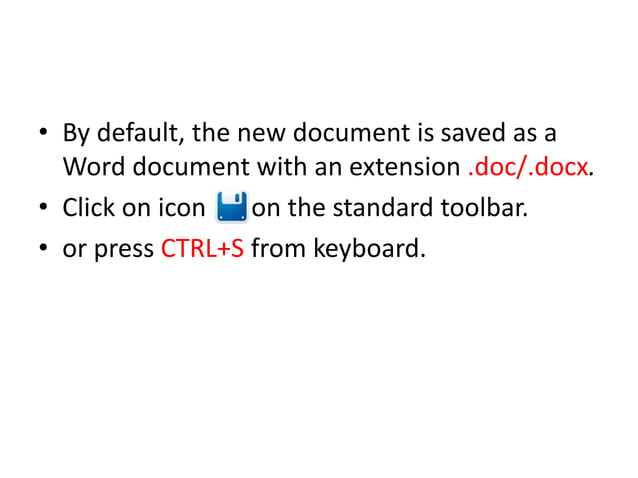 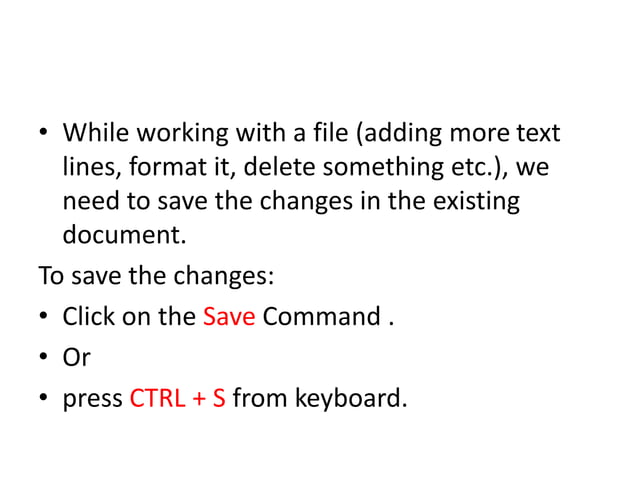 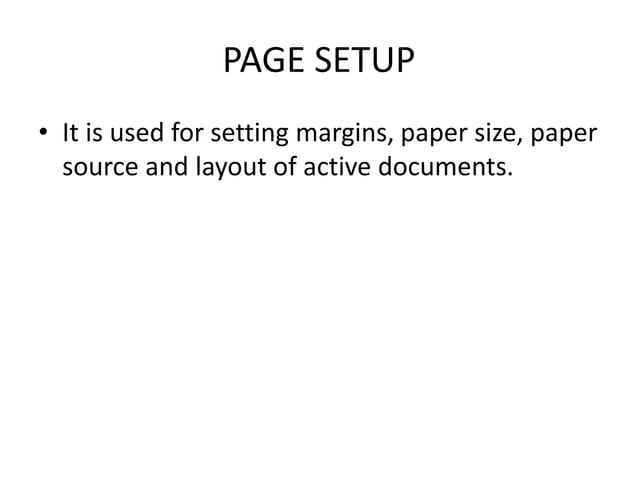 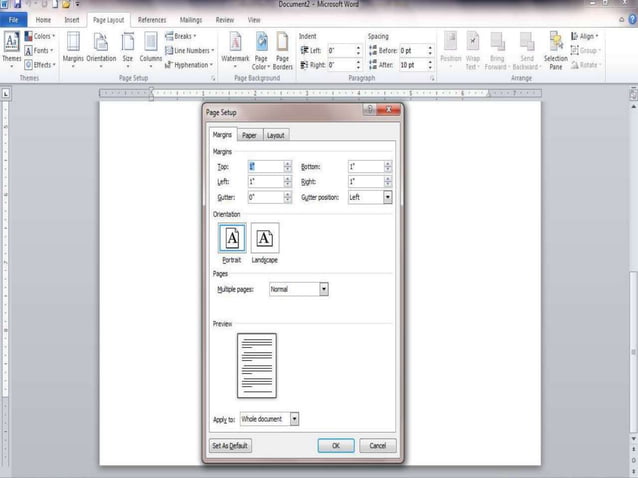 Thank you